ПОУЧНА ПРИЧА
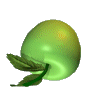 ЈаБуКа
вјероучитељ Драган Ђурић
На брду је 
расла јабука. На њему је висила румена јабука.
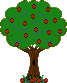 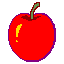 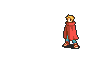 Наишао је лопов
Попео се на дрво и кад
Је хтио да дохвати јабуку
Јабука се затресла и
Рекла: „Нисам ја за тебе“!.
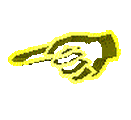 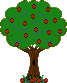 Откинула се, пала на земљу и почела да се котрља низ брдо.
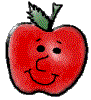 С пропланка су јабуку 
Видјели пастири
-Гле лијепе јабуке!-рекли су
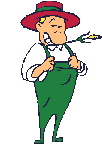 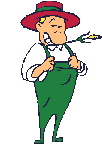 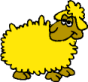 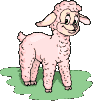 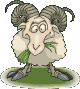 Настала је свађа око тога ко ју је први угледао. Сви потрчаше према њој
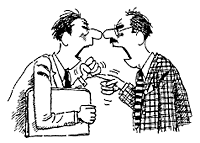 А ЈАБУКА РЕЧЕ:“НИСАМ ЗА ВАС“
СКРЕНЕ НАГЛО И ОТКОТРЉА СЕ ДАЉЕ.
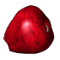 Видјели је и један и други и помислили: «Лијепе ли јабуке! Узећу је, али да не види мој сапутник «!
Котрљала се тако јабука,
 котрљала и наишла
 на два путника.
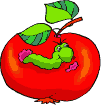 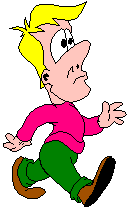 А ЈАБУКА РЕЧЕ:
 „НИСАМ ЗА ВАС
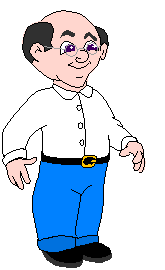 На ливади је спавао дјечак,
 а дјевојчица је читала књигу 
поред њега. Чим је угледала 
 јабуку  рекла је:
«О, дивне ли јабуке! Пробудићу брата, па ћемо је заједно појести».
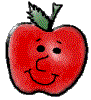 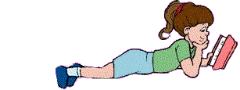 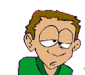 А јабука се насмијешила: "Ја сам за вас". И докотрља се дјевојчици у крило
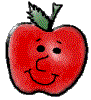 (написао Драган Лукић)
Поука приче:
      „Љуби ближњег свога као
Самога себе“